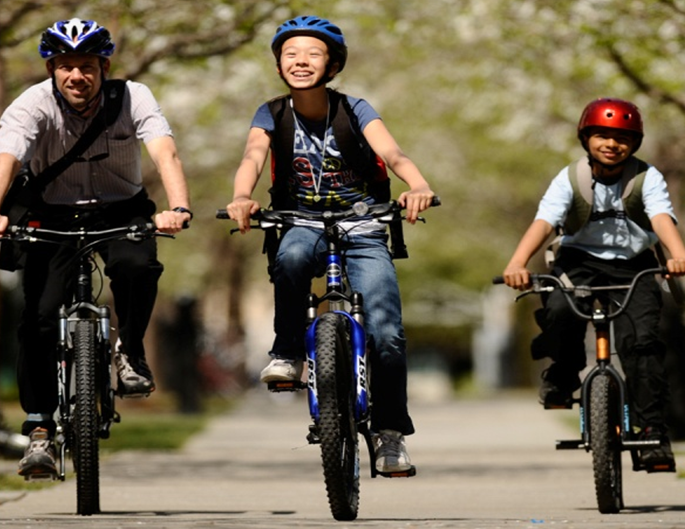 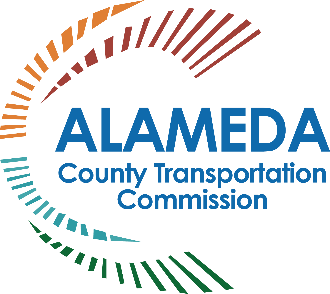 Measure B and Measure BBDirect Local DistributionsProgram Compliance Report Summary Reporting Fiscal Year 2019-20
ALAMEDA COUNTY TRANSPORTATION COMMISSION
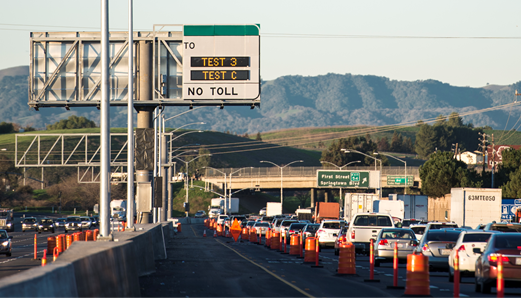 A presentation to the Independent Watchdog Committee
John Nguyen, Principal Transportation Planner
July 2021
DLD Program Overview
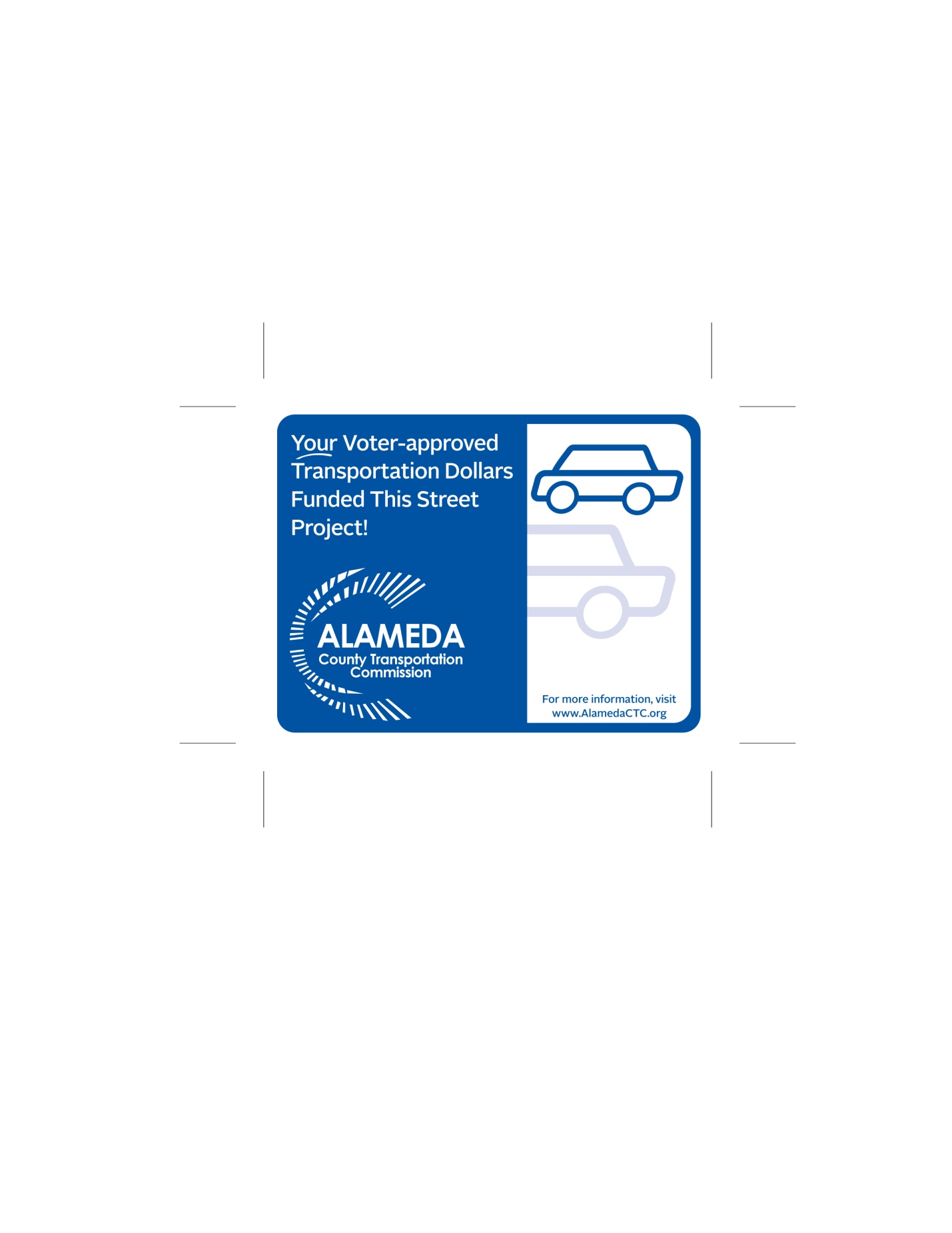 $310 M Generated Through Voter-Approved Measures
Over 50% of net revenues generated from the Measure B, Measure BB and Vehicle Registration Fee (VRF) Programs are returned to source as “Direct Local Distributions” (DLDs)
Twenty recipients (cities, transit agencies and the County) 
DLD Programs
Bicycle/Pedestrian
Local Streets and Roads (local transportation)
Transit
Special Transportation for Seniors and People with Disabilities (Paratransit)
DLD Revenues
$160.3M Total DLD Revenues
Compliance Requirements and Review Process
Compliance Purpose & Requirements
Reports revenues & expenses
Documents DLD performance
Documents current pavement condition index
Confirmation of Updated Bike and Pedestrian Master Plans
Documents 15% of MBB LSR funds expended on bike/ped
Documents completion of publicity requirements
Monitors timely use of funds
Reviews revenues & expenses
Confirms compliance with reporting requirements
Monitor Timely Use of Funds
Monitors DLD investments
May request additional information from recipients
Receives Summary Report of Compliance Submittals
Considers exemption requests for Timely Use of Funds.
DLD Expenditure History
$162.3M Total
FY 19-20 Expenditures
$ in millions
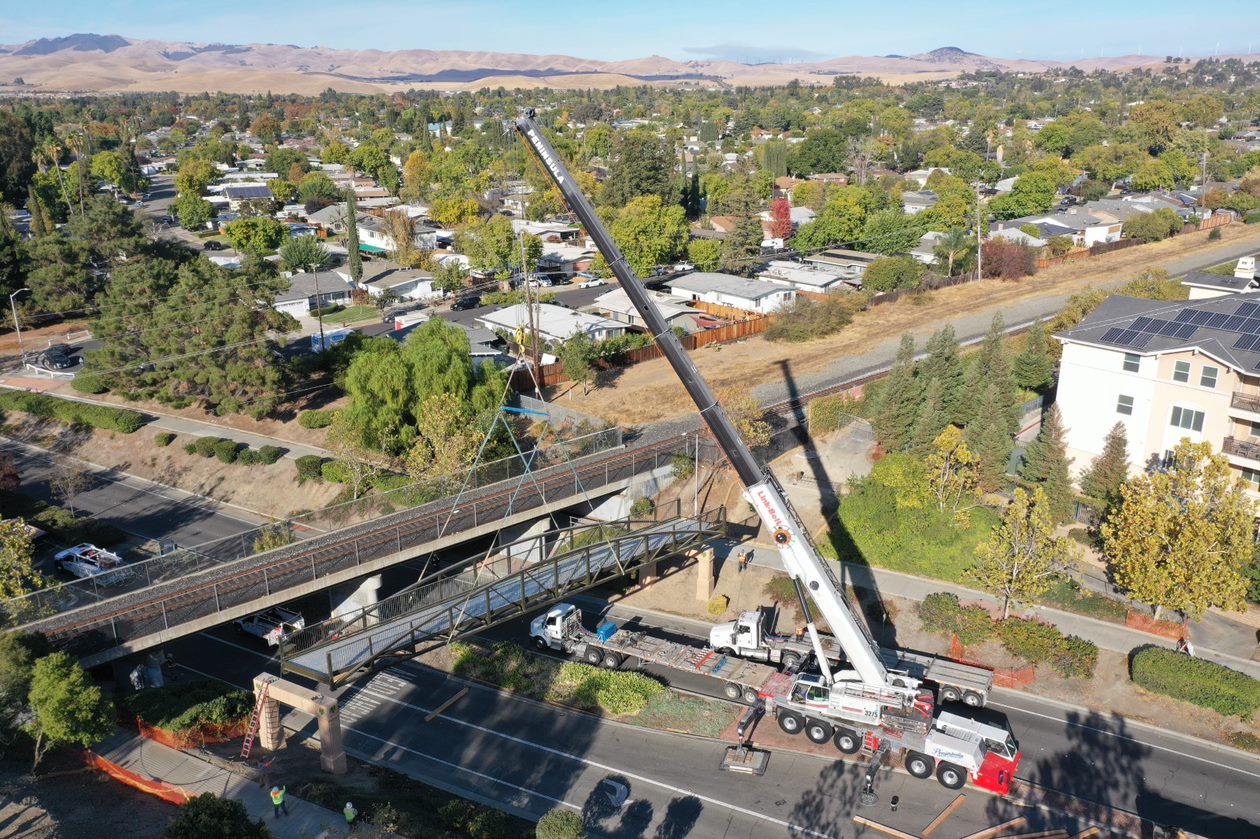 Fiscal Year 19-20 DLD Accomplishments
City of Livermore – Iron Horse Trail
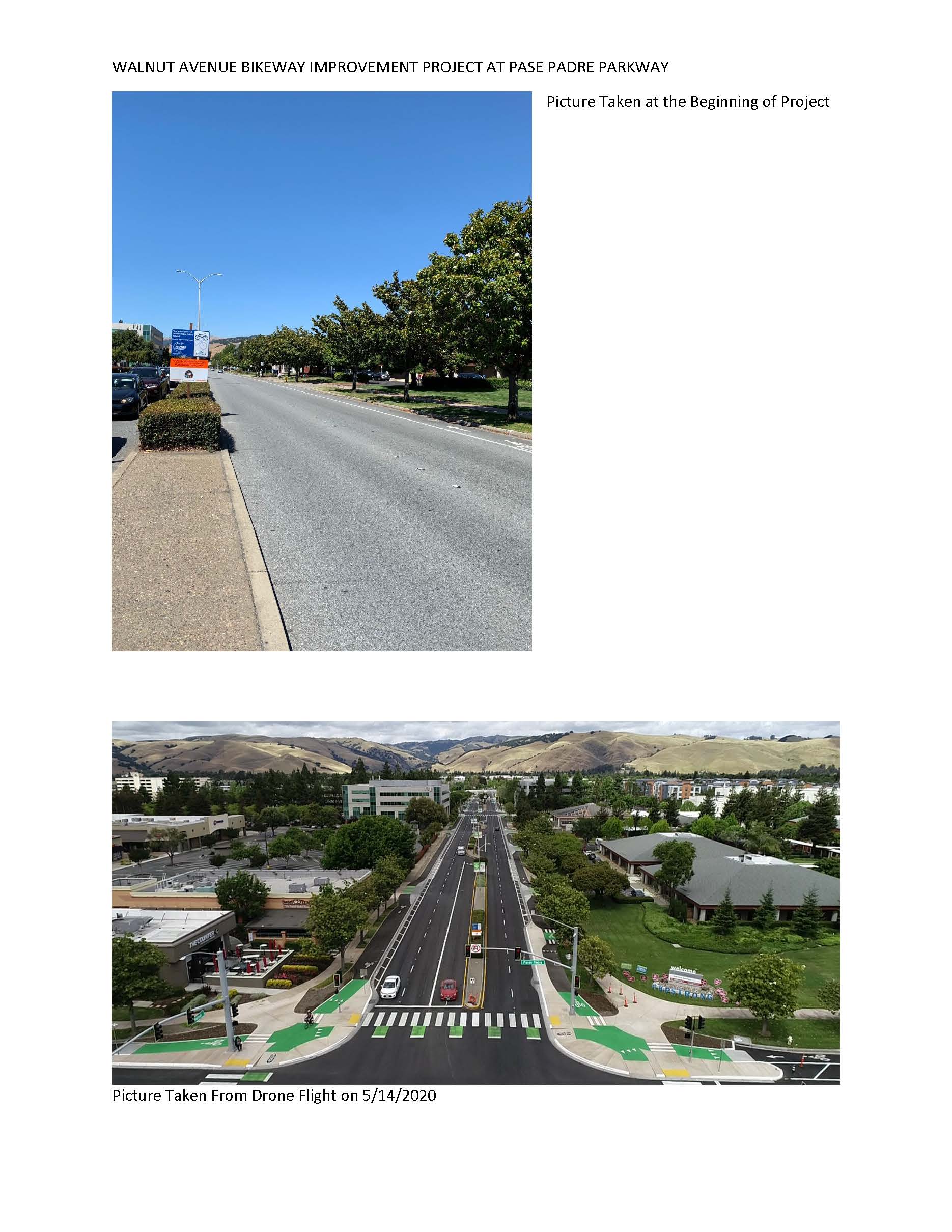 NOTES
1Quanity completed are as reported by the jurisdictions, and represent a rounded value.
2Not all improvement types or activities are shown.
City of Fremont – Walnut Avenue
DLD Performance Measures
Bicycle/Pedestrian ProgramPerformance Measures
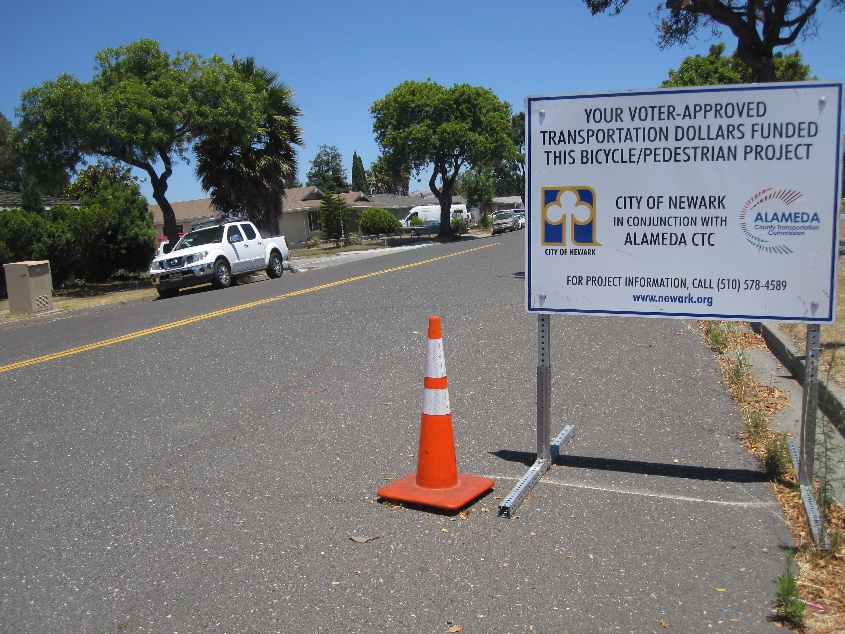 Current Master Plan: Plan(s) no more than five years old, based on adoption date. 
Jurisdiction must indicate plans to update outdated plans.
City of Newark
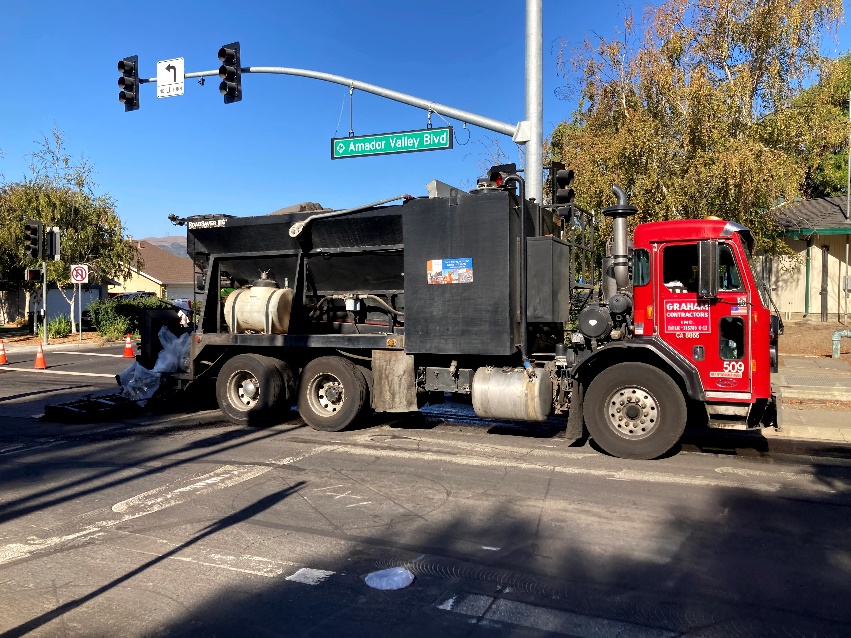 City of Dublin
No Update Required affirms no requirement to update this reporting year.
Local Street and Roads Program Performance Measure
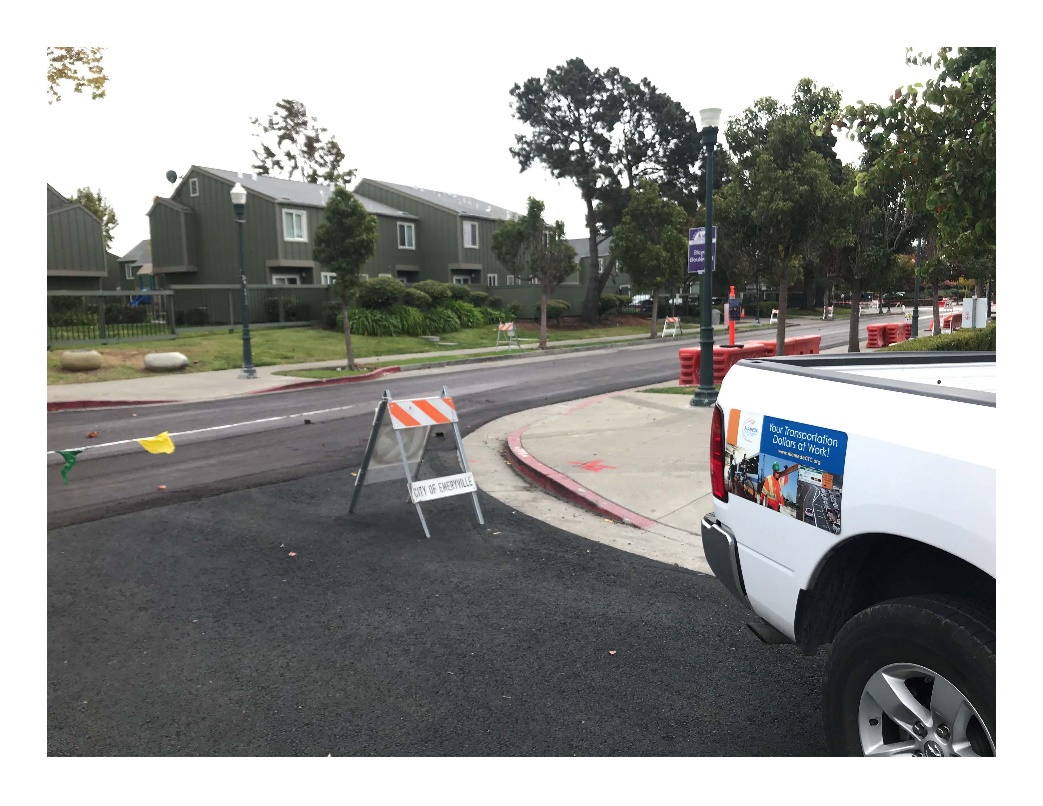 City of Emeryville
Pavement Condition Index: Maintain a city-wide average Pavement Condition Index of 60 (Fair Condition) or above.
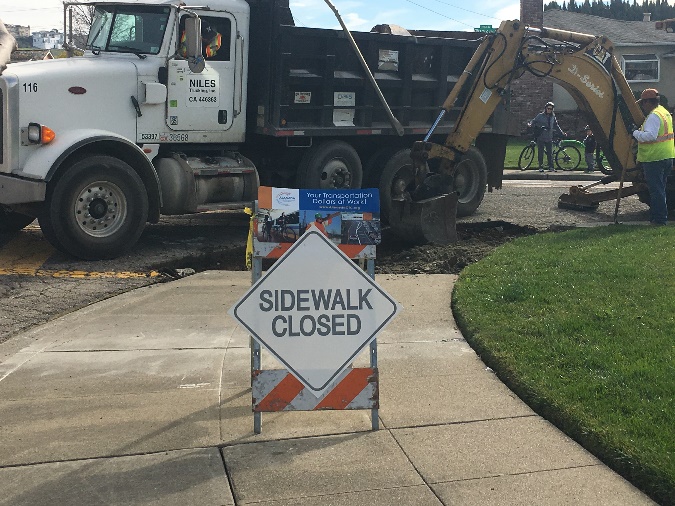 City of San Leandro
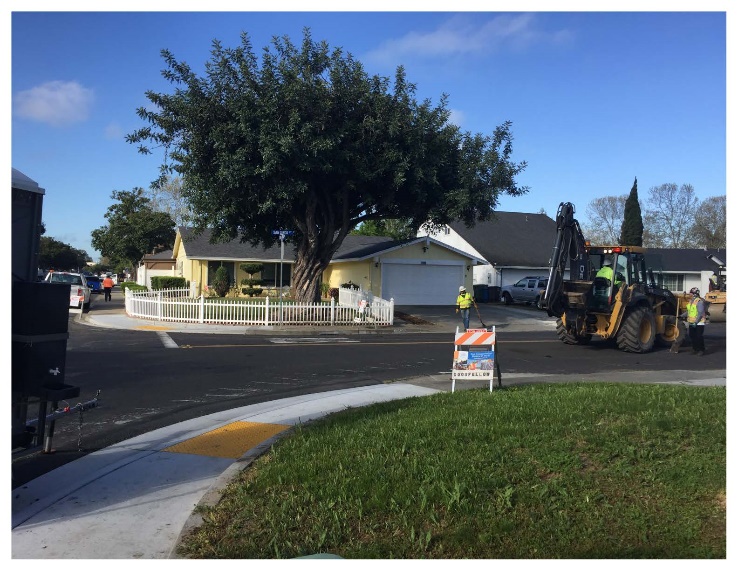 Source: MTC 2019 Pavement Condition of Bay Area Jurisdictions  https://mtc.ca.gov/sites/default/files/PCI_table_2019_data.pdf
PCI scores are based on a three-year rolling average.
Union City
Local Street and Road ProgramPerformance Measure
15% Measure BB LSR Requirement: Requires 15% of Measure BB Local Streets and Roads (LSR) DLD funds to be spent on improvements benefiting bicyclists and pedestrians.
Transit Program Performance Measures
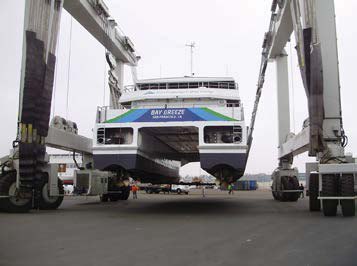 On-time Performance: Maintain or increase on-time performance annually based on operator’s adopted on-time performance target
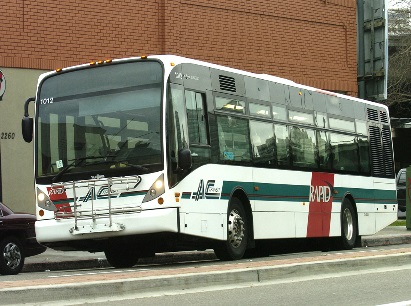 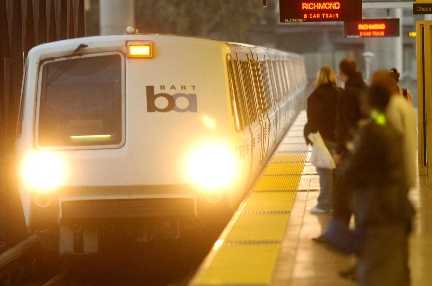 Cost Effectiveness: Maintain operating cost per passenger
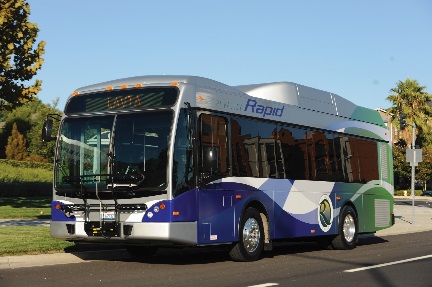 Notes:
Costs per trip includes the total Measure B/BB costs divided by number of passenger trips reported by the operator. 
Cost per trip varies from agency to agency based on local needs, services provided, program administration, and DLD implementation.  
WETA reported no expenditures on service operations;
Paratransit Program Performance Measures
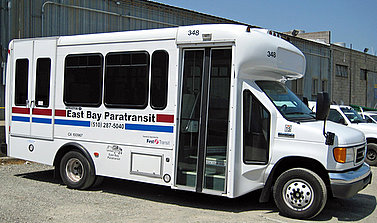 Cost Effectiveness of Services: Maintain cost per trip or per passengers
Service types such as ADA mandated paratransit, city-based door-to-door service, taxi programs, accessible van service, shuttle service, group trips
BART/AC Transit
ADA Mandated Services
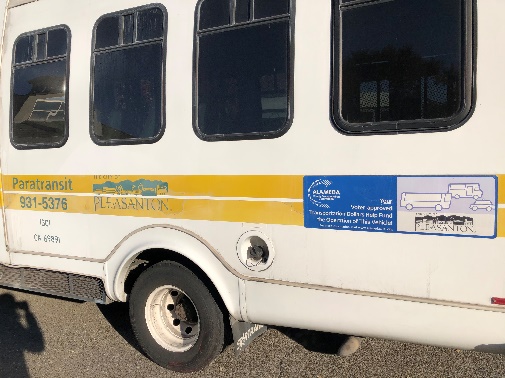 Pleasanton
Notes:
ADA Mandated Services for AC Transit/BART are provided through the East Bay Paratransit Consortium (EBPC).
Meals on Wheels Program
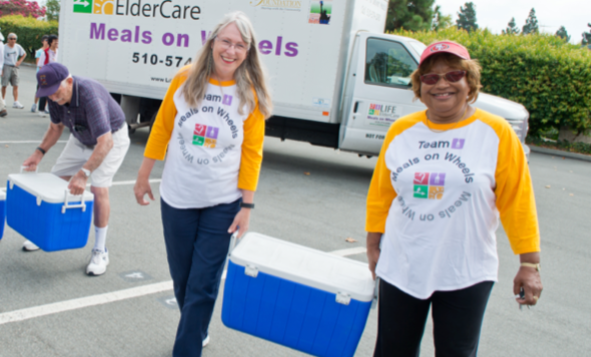 Fremont
DLD Fund Balance and Utilization
Fund Balance represents accounting balance as of June 30, 2020. 

Recipients actively expending balances with encumbrances towards ongoing projects and programs.

Fund balances are also strategically planned and committed as a leveraging source for competitive opportunities.
Program Compliance DeterminationReporting Fiscal Year 2019/20
All DLD Recipients In-Compliance
DLD recipients submitted compliance reports and audited financial statements that complied with:
2000 Measure B Transportation Expenditure Plan
2014 Measure BB Transportation Expenditure Plan
Alameda CTC Policies and Program Compliance requirements
Met performance targets or provided corrective plans

Program Compliance Reports Available: https://www.alamedactc.org/funding/reporting-and-grant-forms/.